Prezentační dovednostiSeminář
Jan Řezáč
[Speaker Notes: Time outline>
Intro + admin 15 mins
Fears, destress 15
Ethos 15
Exercise 1 10 mins
Exercise 2 10 mins
Pathos 10 
Exercise3 10 mins
Logos 10 
Biggest erros 15
Exercise 4 40 mins [group]
Exercise 5 20 mis, optional]
Program semináře prezentačních dovedností
Kontrola harmonogramu
 Správné návyky pro prezentaci:
 Co ukázat
 Jak mluvit
 Jak si vybrat, o čem se bude mluvit
 Cvičení
 Prezentace vaší osnovy
[Speaker Notes: So how are we  going to practise it in this session:

Biggest part will be practising
Why do we emphasize practising? Presentation is for the most part a soft skill. You can read about it all you want but you have to do it. Environments in groups, with constructive feedback to each other are the best way to practize presentation skills.]
Co dělá prezentaci DOBROU prezentací?
Inspirující? 
Expresivní? 
Dobrý obsah? 
Nadšení? 
Dobrý pocit?
[Speaker Notes: Inspiring? Expresive? Good content? Enthousiastic? Clear? Good feeling?
Get towards aristoteles structure]
Co dělá prezentaci příjemnou prezentací, pro přednášejícího?
Pocit úspěchu?
Dobrá okamžitá zpětná vazba?
Nápady na zlepšení?
Pocit díky-bohu-že-je-konec?
[Speaker Notes: Inspiring? Expresive? Good content? Enthousiastic? Clear? Good feeling?
Get towards aristoteles structure]
Strach mluvit na veřejnosti
Každý člověk je nervózní, když má mluvit před velkým publikem
 Miliardáři a nositelé Nobelovy ceny se bojí prezentovat
 5 největších obav lidí:
 Terorismus
 Létání
 Nebezpečná zvířata
 Výšky
 Veřejné vystupování
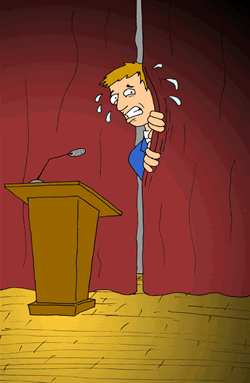 [Speaker Notes: Before we start practising:

Research (western research, either they are pussys or here are the same fears) says its the number 4 biggest fear (just before terrorism) of people in life (let’s work on that)

Example of Richard Branson -> representation of his on multibillion brand but….. Is affraid of public speaking. 
http://www.entrepreneur.com/article/223760

Everyone has his own personal demons, but experts seem to agree that two of the most common phobias are fear of flying and of public speaking. I am lucky: Flying has never bothered me, but on the other hand, several of my hot-air balloon trips ended in some pretty terrifying landings, so I can certainly relate. (everyone has its fears)

I first realized that I would have to face my fears when the late Sir Freddie Laker coached me to make myself the public face of our new airline. I remember thinking, "That's easy for you to say," because I was utterly terrified.

Probably the best advice I was ever given about appearing on TV or public speaking was, "Just try to imagine you're in a living room having a chat with someone." This approach helped me a great deal, though an apology may still be in order for those who sat through my earlier efforts. (things that help overcome his fear)

Whenever possible I now try to arrange for less structured question-and-answer sessions rather than traditional 25-minute speeches. It's not only less nerve-racking for me, but I also find that audiences get a lot more out of a session when they can jump in with questions rather than sitting there thinking, "I wish he'd talk about XYZ.“ (changing the setting to make it more confortable)

A friend's 5-year-old son once dubbed our daily lessons in the pool, "Uncle Richard's drowning classes," but I have never lost a student. Last week I helped three adults learn to swim. First you help your students to overcome their fear of putting their mouths and noses underwater. Once they get past this obstacle, you next coax them to hold their breath underwater for a little while. When your students are joyously blowing bubbles, they're on their way. (You can get over every fear by getting out of your confort zone)

Franklin D. Roosevelt was right on target about phobias when he said, "The only thing we have to fear is fear itself." Hiding from fear only makes it stronger. So enlist allies if necessary and face your fears with a battle cry of, "Screw it. Let's do it!" You will be amazed at what you can accomplish -- both at work and at play. (you can overcome every fear)]
Jak se vypořádat s nervy
Procvičujte si hluboké dýchání
Pijte vodu před a během
Úsměv
Použití vizualizačních technik
Představte si, že svou prezentaci předvádíte publiku, které má zájem, je nadšené, usmívá se a pozitivně reaguje. Případně si představte pouze jednu osobu.
Mluvte pomaleji než v konverzaci
Hýbejte se během prezentace
Co když se mi lidé budou smát?
Představte si scénář, kdy se prezentace strašlivě pokazí.
Může dojít k tomu, že se všichni smějí?
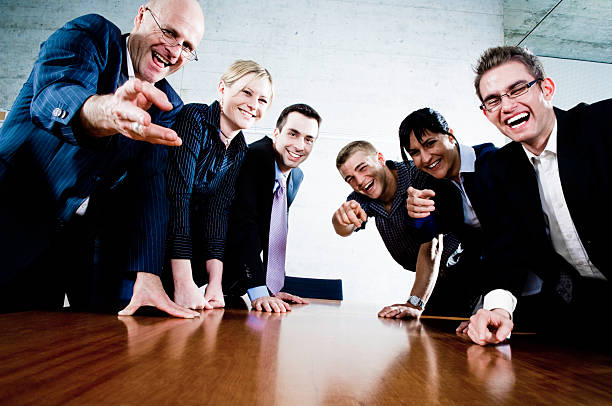 [Speaker Notes: Why and how

Why presentation skills?
People love story’s
Transfering a message
Inspiring an audience

How can we learn it?
Practise
 study
 observe
 get and use feedback

People love listening to stories. It is the most natural and VERY enjoyable thing.
Remember how you liked stories as a child? That is, how you should speak again.
By telling something, you are GIVING your audience another perspective, and making their world richer.
If you have a passion - you have a story.
(other place, remove?)]
Proč prezentační dovednosti?
Lidé milují příběhy
Pro přenos znalostí
Pro Inspirování publika
Sami se učíme
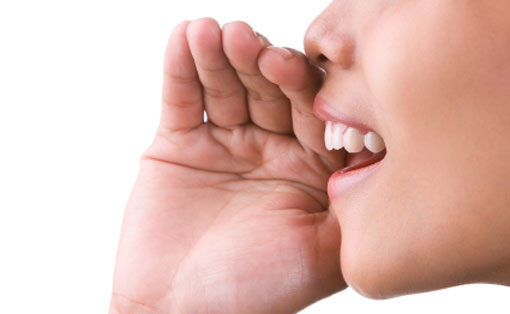 [Speaker Notes: Why and how

Why presentation skills?
People love story’s
Transfering a message
Inspiring an audience

How can we learn it?
Practise
 study
 observe
 get and use feedback

People love listening to stories. It is the most natural and VERY enjoyable thing.
Remember how you liked stories as a child? That is, how you should speak again.
By telling something, you are GIVING your audience another perspective, and making their world richer.
If you have a passion - you have a story.
(other place, remove?)]
Aristotelova rada
Dobrá řeč má tři stránky:
Ethos (neverbální komunikace)
Pathos (jazykové techniky, které používáte)
Logos (fakta, která říkáte)

Brilantní prezentace zahrnuje všechny 3.
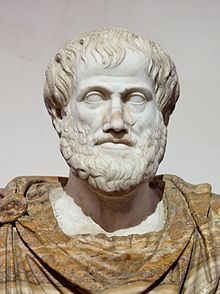 [Speaker Notes: Aristiteles structured it in the following way:

Discussion/example of how important non-verbal, intonation and content are but that they can not miss each other and it depends on the situation.]
Ethos: Způsoby, jak ukázat důvěryhodnost
Postoj
Ruce
Náručí
Dýchání
Mimika
Oči
Pohyb po místnosti
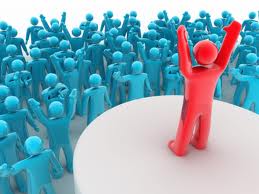 [Speaker Notes: 1st part of aristoteles!]
Mimika
Úsměv vylepšuje vaši image
Otevřená ústa zlepšují váš hlas
Výraz obličeje zlepšuje porozumění
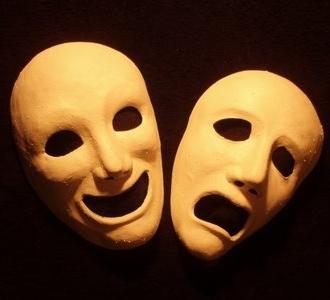 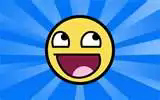 [Speaker Notes: The more you smile, the more the audience likes you.

The more you open your mouth, the better they hear you.

The more are facial expression same with what you say, the more they understand.]
Co dělat s rukama?
Nejlepší je, když jsou uvolněné a přirozeně se hýbající.

Udělejte z nich součást svého hlasu.

Mezi věci, které můžete dělat, patří počítání, ukazování na věci nebo vztah k publiku.
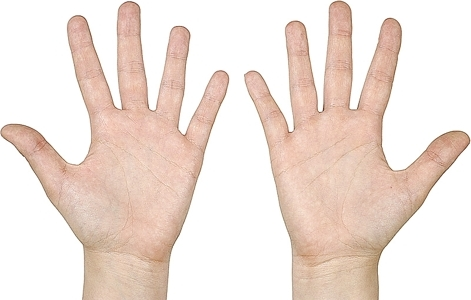 Oční kontakt
Oční kontakt je v sociální interakci 	zásadní
Dívat se přímo do očí nebo ne?

	Metoda majáku: Přibližně 1-2 sekundy 	postupně na každého v místnosti
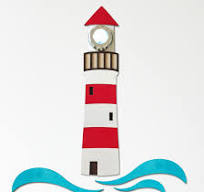 [Speaker Notes: Looking strait in the eye: pro: polight, interested, positive. Con: can make people unconfortable

Lighthouse method: Around 1-2 seconds, from person to person (not more) To Everybody in the room

Show wrong ways of eye contact like:
Staring to long to a person
 missing the sites of a group
 staring down
 staring over the group]
Dýchání
Je to důležité, protože dobře můžete mluvit pouze tehdy, když dýcháte správně.

 Trénink zde může přinést obrovské zlepšení za poměrně krátkou dobu.

Jednou z nejdůležitějších dovedností je kapacita vašich plic.
Ve stresu (jako když mluvíte na veřejnosti) je vaše kapacita snížena na polovinu.
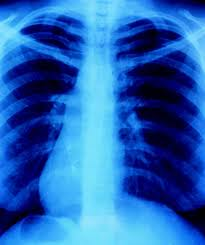 [Speaker Notes: You can speak only when you breath out.
If you breath out usually for 20 seconds, than under stress in 10. And that is too little for fluent sentences.
Try it for a while!
Correct technique is to breath in belly, than in chest, breath out chest and breath out from belly]
Cvičení
Nadechněte se, pak vydechněte a vydávejte zvuk 

Aaaaaaaaaaaaaaaa

po dobu 20 sekund!
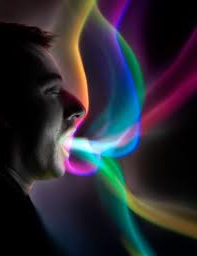 Presentations online
What experience do you have?


How is it different? Harder or easier?


Do you have any tips?
MPV_COMA Communication and Managerial Skills Training
Ethos - rekapitulace
Uvolněné, flexibilní, sebevědomé pohyby těla
Hluboké dýchání.
Pozitivní výraz obličeje a oční kontakt
Celá místnost je tu pro vás!
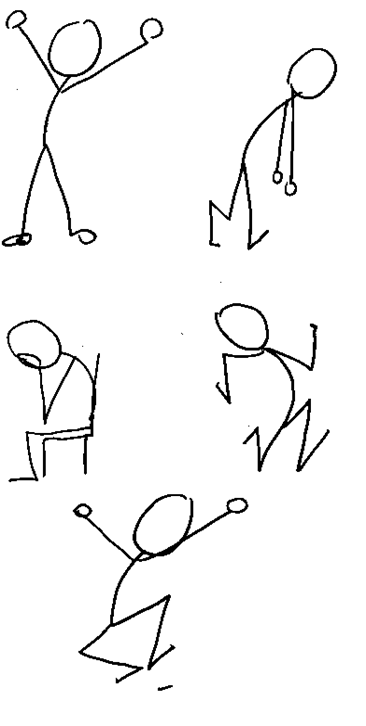 Cvičení – Jak na správný začátek vaší prezentace
Předstupte před třídu, zaujměte správný postoj, nadechněte se a řekněte nahlas (NAHLAS!) začátek:

"Jsem tu, abych vám řekl ten nejlepší příběh všech dob.„
A to je vše :-) Připravte se na další kolo – zamyslete se a vytvořte svůj vlastní dobrý, kreativní začátek.
Pathos (techniky verbálního projevu)
Pauzy ve vašem projevu
Intonace
Pravidlo tří
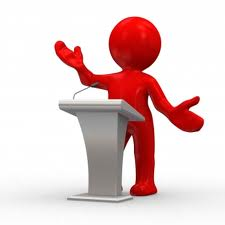 Pravidlo tří
Všimli jste si, jak často jsou na slidech přesně tři odrážky?
Tři je dobré číslo. Dva bývají příliš málo. Čtyři jsou příliš mnoho a lidé zapomínají.
Je to nápověda, ne pravidlo.
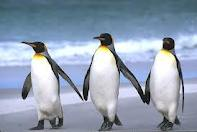 Pauzy a intonace
Je NAPROSTO NORMÁLNÍ mít přibližně 3 sekundovou pauzu.
Můžete si uspořádat myšlenky, nebo využít pauzu k vytvoření napětí.
Pro zkušené – zapracujte na své intonaci. Použijte svůj hlas k zacílení klíčových bodů.
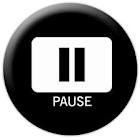 Důležitost rozmanitosti
Žádná prezentace/snímek/věta není dokonalá. Zlepšíte se ne tím, že půjdete za dokonalostí, ale tím, že snížíte chybovost.
Typickou chybou je, že jste zaseknutí ve svém stylu: jak kombinujete tempo, humor, fakta, slidy... a je toho příliš mnoho nebo příliš málo.
Vědomě se snažte změnit svůj styl, i pro malou část prezentace, abyste se vyhnuli extrémům.
[Speaker Notes: layout]
Cvičení: Elevator pitch
Mluvte o předmětu své prezentace po dobu 1 minuty (stačí i uvažovat nahlas)
Pokuste se nedělat zvuky jako „Hmmmm...”. Kolegové vám počítají
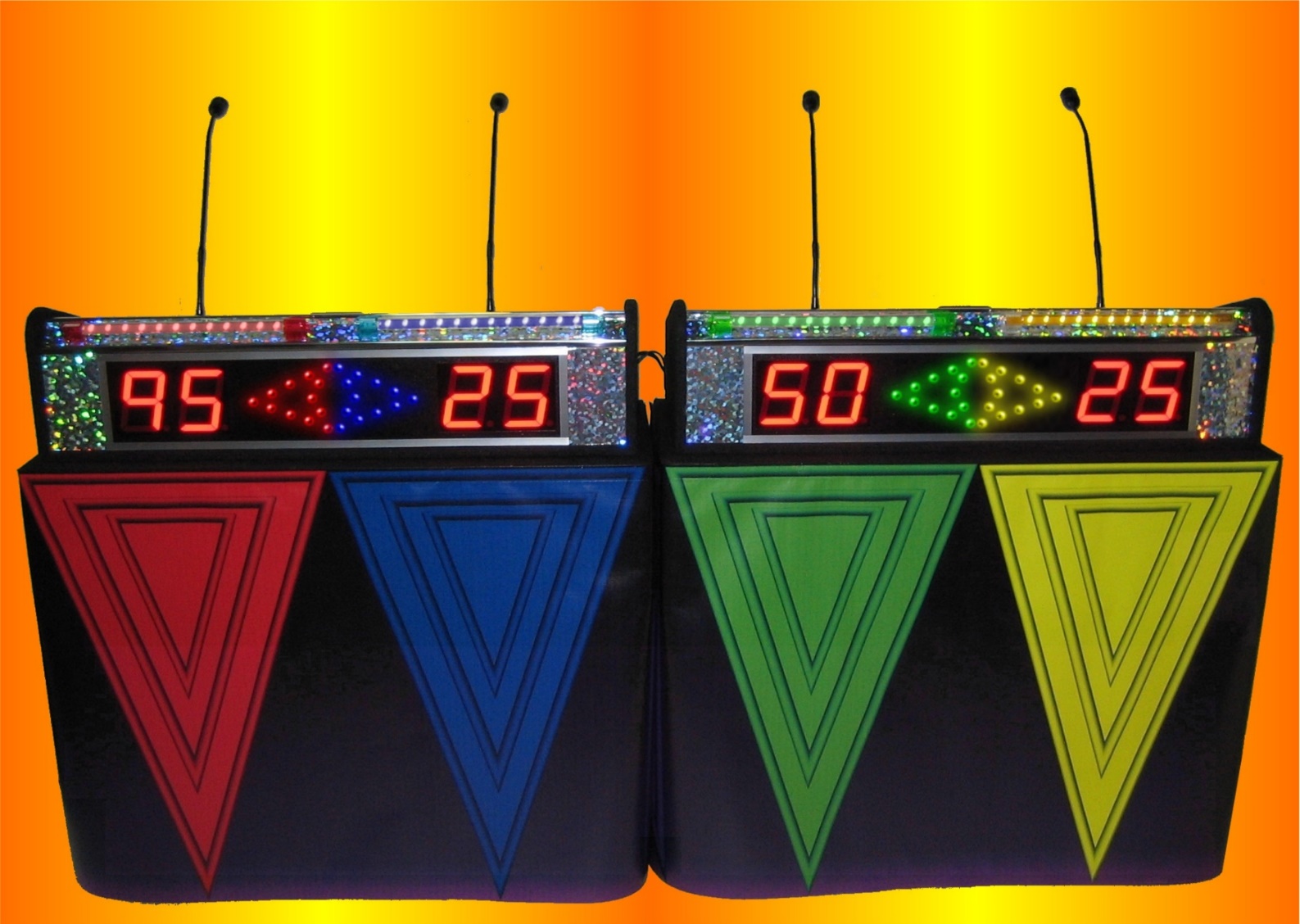 Logos (fakta)
Obvykle o situaci víte mnohem více než vaše publikum.
Obtížnou částí je výběr a zjednodušení informací, které chcete sdělit.
Důležité je také pořadí, ve kterém budete informace prezentovat.
Struktura prezentace
Všechny prezentace by měly mít úvod, hlavní část a závěr
V zásadě existují dva způsoby, jak strukturovat prezentaci
Akademické (diplomová práce, publikum Ted talks) a Konzultační (obchod, analýzy pro vedoucí pracovníky)
MPV_COMA Communication and Managerial Skills Training
Volba faktů
Jak čtete o svém tématu, získáváte stále více informací, Volba: Čas je omezený, tak co řeknete? 
Získané znalosti si můžete představit jako stavební bloky vaší prezentace. Je jen na vás, jak prezantaci vytvarujete, ale nutně (!) budou některé bloky vynechány
Obvykle to, co se naučíte na začátku, zůstane mimo prezentaci: úvod, který je nutný znát pro vás, ale ne pro ostatní
MPV_COMA Communication and Managerial Skills Training
Paměť publika je omezená
Kdyby si vaše publikum mohlo pamatovat pouze tři věci z vaší prezentace, co byste chtěli, aby to bylo?
[Speaker Notes: Goal for all talks is to have a list of 3 things you would like audience to take away]
Nejčastější chyby v prezentacích
Co myslíte?
[Speaker Notes: layout]
Nejčastější chyby v prezentacích
Příliš rychlé tempo
Příliš tichý hlas
Příliš mnoho důrazu na úvod
[Speaker Notes: layout]
Závěrečné cvičení: Skupinová kontrola osnovy prezentace
Procvičujte ve skupinách – řekněte si navzájem osnovu své prezentace a pracujte se zpětnou vazbou.
Po poslechu poskytněte zpětnou vazbu o: neverbální komunikaci, tempu, srozumitelnosti, struktuře, ale hlavně jak to udělat, aby to bavilo jak publikum, tak vás 
[Speaker Notes: In groups like other exersize (6-11)
5 minutes for preparing
 5 minutes to talk it over
 presenting + feedback 4 minutes each (40 minutes)]
Summary for the presentation skills
Publikum miluje řečníky a projevy. Dokonalost je zbytečná, být dost dobrý je cílem.
Správné držení těla, gesta a dýchání jsou neuvěřitelně užitečné.
Výběr omezeného počtu klíčových poznatků je základem úspěšné prezentace
Děkuji za pozornost
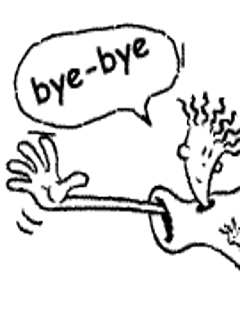 MPV_COMA Communication and Managerial Skills Training
Group exercise – sell us your idea
Examples
National „I Love You“ Day,
Never-Missing Bowling Ball
DIY Snow Kit for Sunny Places
Society for the Abolition of Mondays
One weird trick for companies to make more money

20 minutes to prepare a 5 minute presentation. Everyone in the group needs to present.
MPV_COMA Communication and Managerial Skills Training
Final exercise
Now, give us your story (two minutes)! Best story of your life, your dream...or perhaps something you expect to present soon
Practise in pairs – tell each other your story and work with feedback. After feedback, try again, better.

In the presentation, give feedback on:  Posture, Hands, Arms, Breathing, Facial expression, Eyes, Pauses, Metaphors/Analogies, Clarity
[Speaker Notes: In groups like other exersize (6-11)
5 minutes for preparing
 5 minutes to talk it over
 presenting + feedback 4 minutes each (40 minutes)]